DisclaimerThe following summarizes some observations of a lay person on complex management issues
Non-Profit Corporation (NPC)
NPC Board of Directors
VA
Federal
Funding agencies
NPC
Regulators,
Auditors
Private Foundations,
Donors
Organizations
NAVREF
Industry sponsors
Investigators
Local community, Media
The Non-Profit Corporation (NPC): 
A Flexible Funding Instrument
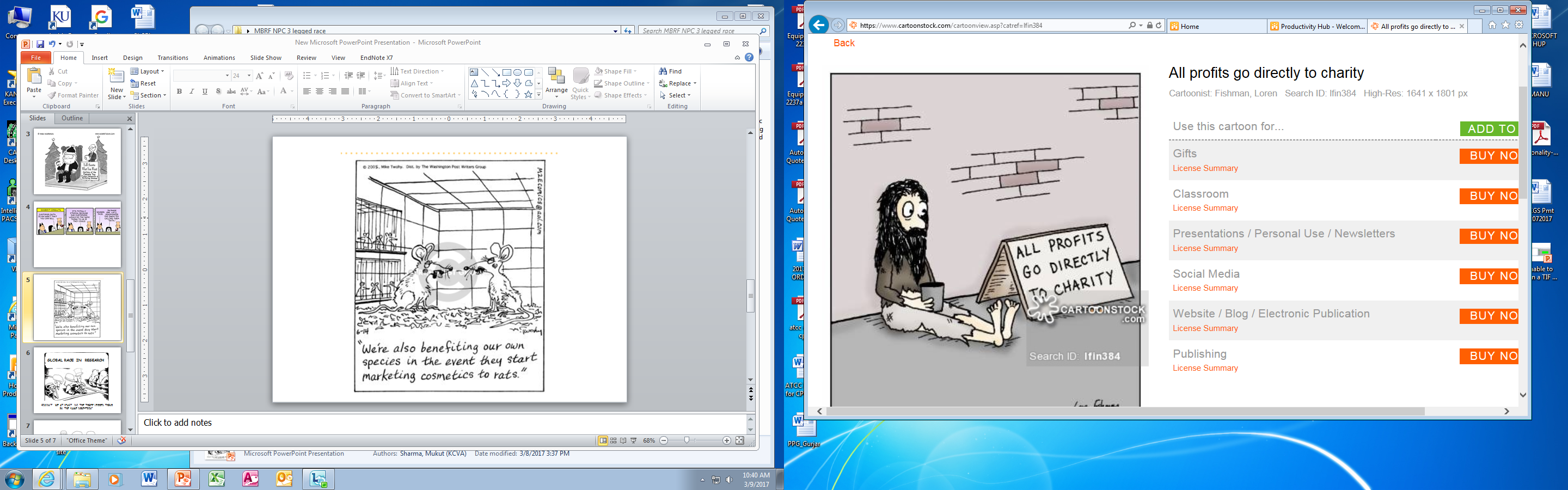 Your favorite NPC
Donate here !
Donate here !
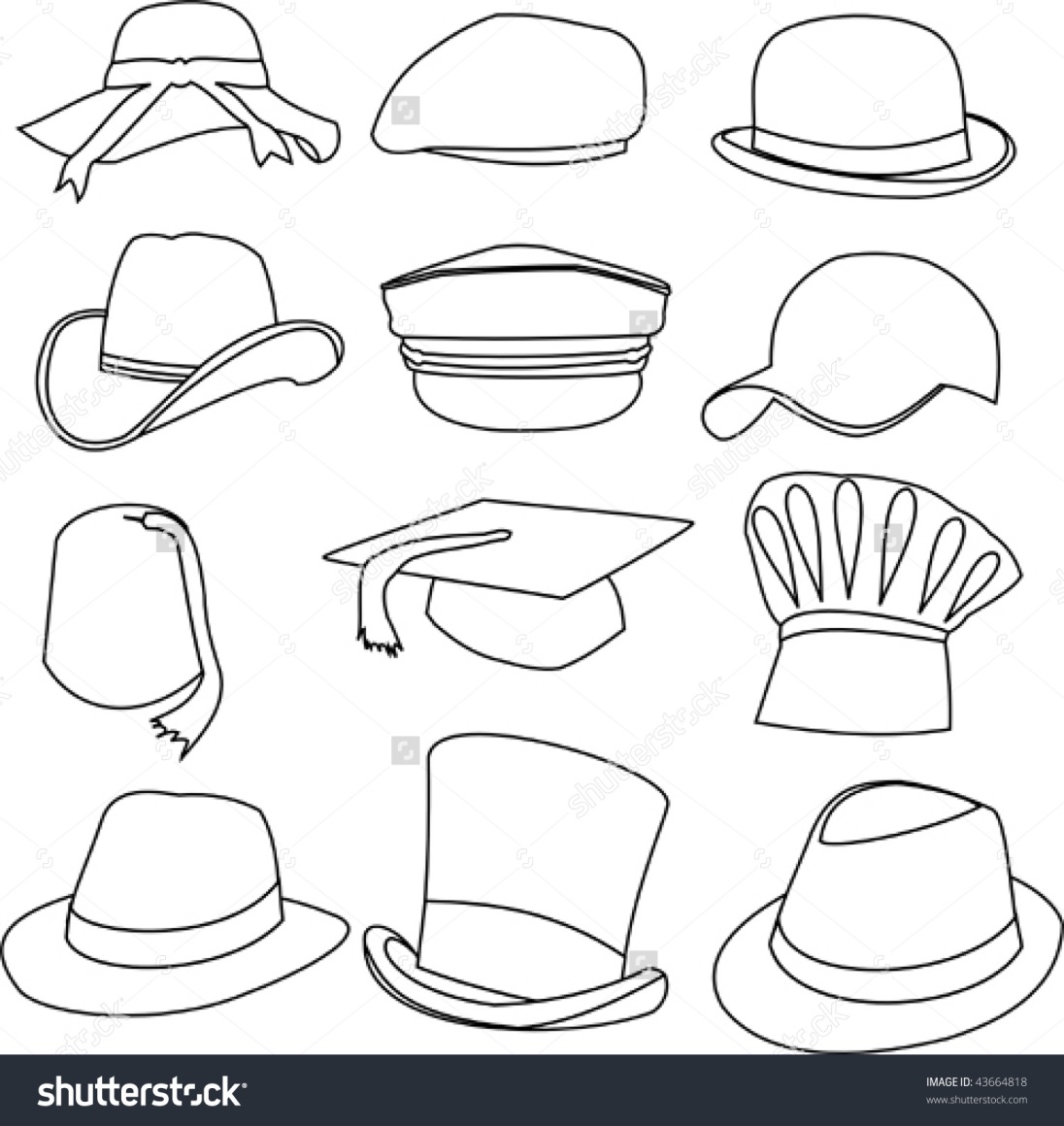 All
Proceeds go to charity
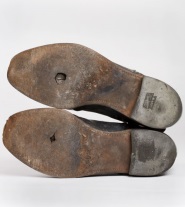 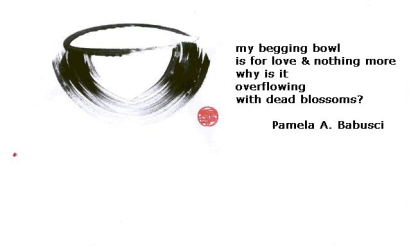 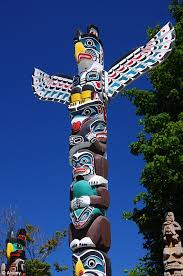 Researcher:    rəˈsərCHər,ˈrēˌsərCHər/

Noun: researcher; 
plural noun: researchers

a person who carries out academic or scientific research.
"a medical researcher who pioneered the development of antibiotics“

a person whose job involves discovering or verifying information book/program, etc.
"radio and TV researchers"


And, you know all about totem poles
MEET YOUR CLIENTALE- The researcher

Physician investigator

Basic science investigator

Study coordinators

Research Associates

Post-Doctoral Fellows

Technicians, Students

Qualification and training requirements keep growing
Opportunities and stability keep shrinking
MEET YOUR CLIENTALE- The researcher



Physician investigator
   Automatically eligible for VA funding 
     mechanisms
   Qualified for industry sponsored CRADAs
      i.e., cooperative research and development agreement s	
   Clinical responsibilities + regulations= No time
   <10% interested in any kind of research activity
   Require support. Generally team up with basic 
     science investigators for laboratory research.
   Expect rapid completion of CRADAs and 
     effective communication
MEET YOUR CLIENTALE- The researcher

Basic science investigator

 Critical for successful basic science research
 Highly vulnerable member of research team
 Number restricted  
 Eligibility for VA funds decided by the VA
 Federal funds are difficult to get (~5% success
   rate)
 Must get non-federal support
 Increasing role as co-investigator secondary to
   VA eligible investigators 
 Declining numbers
MEET YOUR CLIENTALE- The researcher
  
These researchers determine the success of clinical trials and research projects, develop into new investigators 

Study coordinators

Research Associates

Post-Doctoral Fellows

Technicians, Students
MEET YOUR CLIENTALE- The researcher

Academic scientists  spend about 40 percent of their time on getting research funds (2007, U.S. Government study)

Famous scientists don’t get much time for  doing science 

Nearly all their research time is spent on chasing grants either directly or indirectly by traveling, speaking, and schmoozing

Therefore, most complicated technical work is done by highly qualified, invisible and  underpaid scientists.
MOST OBVIOUS SOURCES OF FUNDS


The NIH, NSF
The DOD and other federal agencies
Private foundations
Industry 
Individual donors

General non-specific donations
Cause-specific donations
Who gets the federal research $$?

29 percent to universities
29 percent goes to industry
29 percent goes to researchers who work directly for federal agencies. 
~10 percent goes to federally funded labs operated by private contractors

(The National Science Foundation)
The fate of funding in constant dollar terms- Flat or down
1970: App. 2% of GDP was allocated for R&D
2014: App. 0.78% of GDP was allocated for R&D

The NIH distributed about $30 billion in 2015. 

The $30 billion figure has barely risen since 2003, and has actually declined in constant dollars. 

Source: Adapted by the Congressional Research Service from the NIH Budget
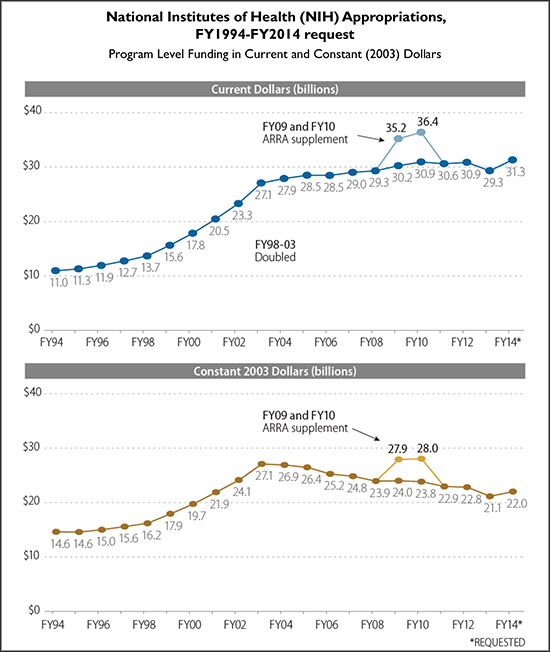 Most research centers

The govt. still funds most academic research 
                   ~80% funds are federal		
		~50% spent on biomed 
		10-20% on engineering, arts and 			social sciences each

Research support, if and when received, is likely to be reduced year after year.

Sometimes one is left with just over half of the requested funds. That may compromise the scientific goal of the project.
Federal and Private Funds: R or D not R&D


While govt funding stagnant, support from the industry and private foundations has increased 2-3 fold

Govt funds: 80% on research and 20% on development
Industry:      80% on development and 20% on research
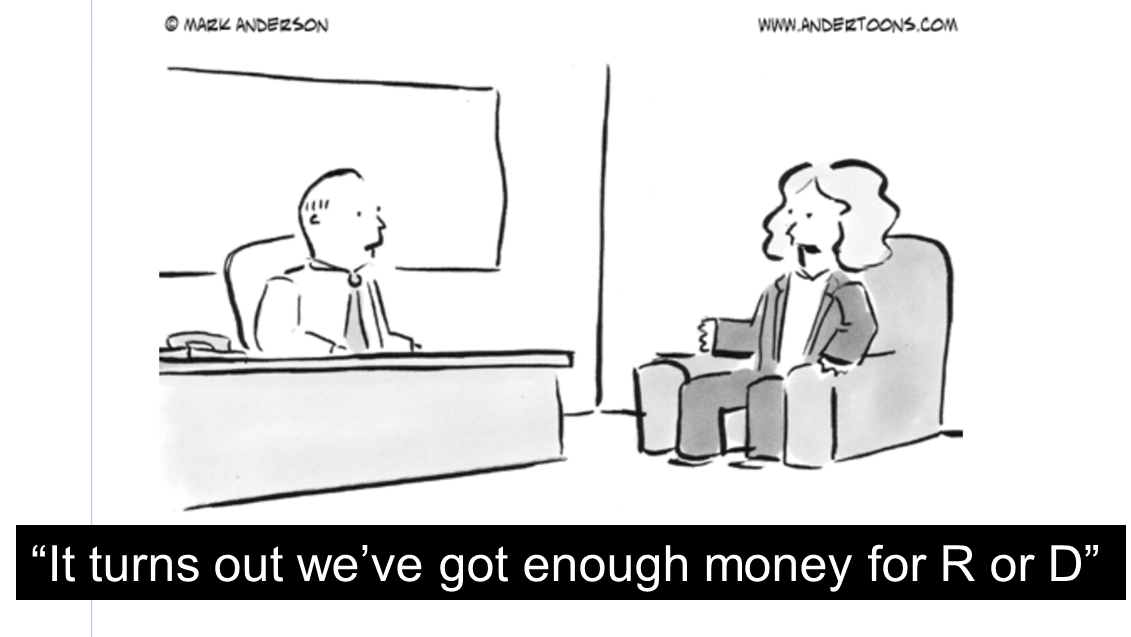 WHAT CAN THE NPC DO 

SUPPORT: Initiate programs to bring small community funds for new investigators

CONVERT: the power of 1 into 11
  
IDENTIFY: Investigators, board members, coordinators

ENCOURAGE: Increase exposure, interaction, communication, local meetings

NURTURE: Bring new and experienced together; Interaction among diverse expertise

CREATIVITY: Ideas to the BOD for growth, direction

EMPOWER: Investigators to approach community
 
SUSTAIN: Don’t lose good people, keep the pipeline flowing
OUR EXPERIMENT
Problem: 
Very few investigators. Even fewer conducting basic research
Small centers may have just one individual from a specialty
Affiliate university centers are struggling too and 
   may not accept application for local funds
Results: Only a few applications are submitted 


Hypothesis:
David can defeat Goliath
	-A MODEL WE ARE TESTING
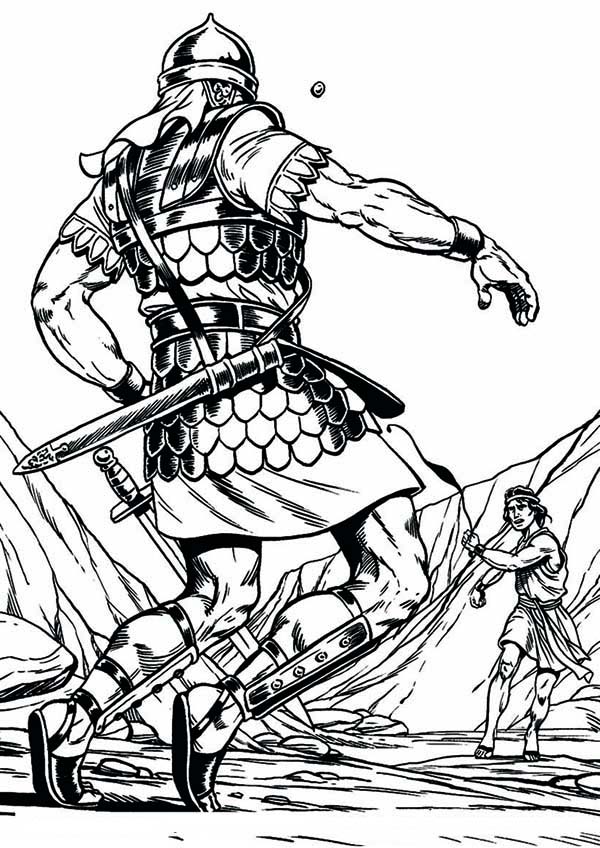 Materials: Supportive leadership, 
		    positive environment, 			    				    energetic investigators 
Methods:   
  Pool talent and skill sets
  Encourage regular meetings
  Share problems, information and resources
  Get help from colleagues outside
  Start with submitting small budget applications
Results:  
	Small successes
1+1= 11
Small NPCs  and  the 
Boards of Directors (BOD)
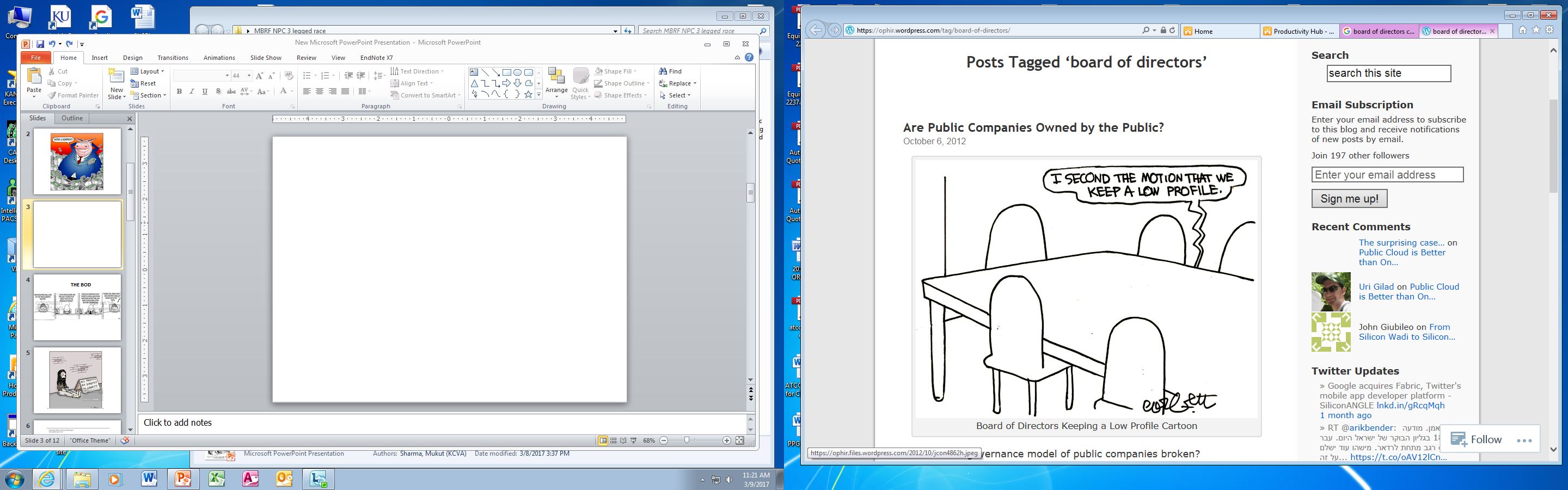 Small NPCs  and  their BODs
Members are generous, high achievers, think big and wish to do good 
Like all they are also creatures of habit and driven by past experience at large organizations
May lose sight of the immediate short term goals while trying to set agenda for the long term
May spend too much time administering rather than generating and acting on new ideas
May prefer planning for “big” events
May not be aware of or not interested in mundane  problems of day-to-day scientific research
NPC Executive Director and the BOD
Communication with members of the board
Educate the BOD about your unique group
Investigator as members of the BOD are an asset. Clinical and basic science points of view
Persuade the BOD to participate while 
     supervising
Encourage the BOD to connect with community
Teach the BOD: small is beautiful
	-Great discoveries don’t happen suddenly
	-Big discoveries happen through small successes
	-Research is a long term process that may lead 
	  to new discoveries, once in a while
   - Small steps now, big leaps tomorrow
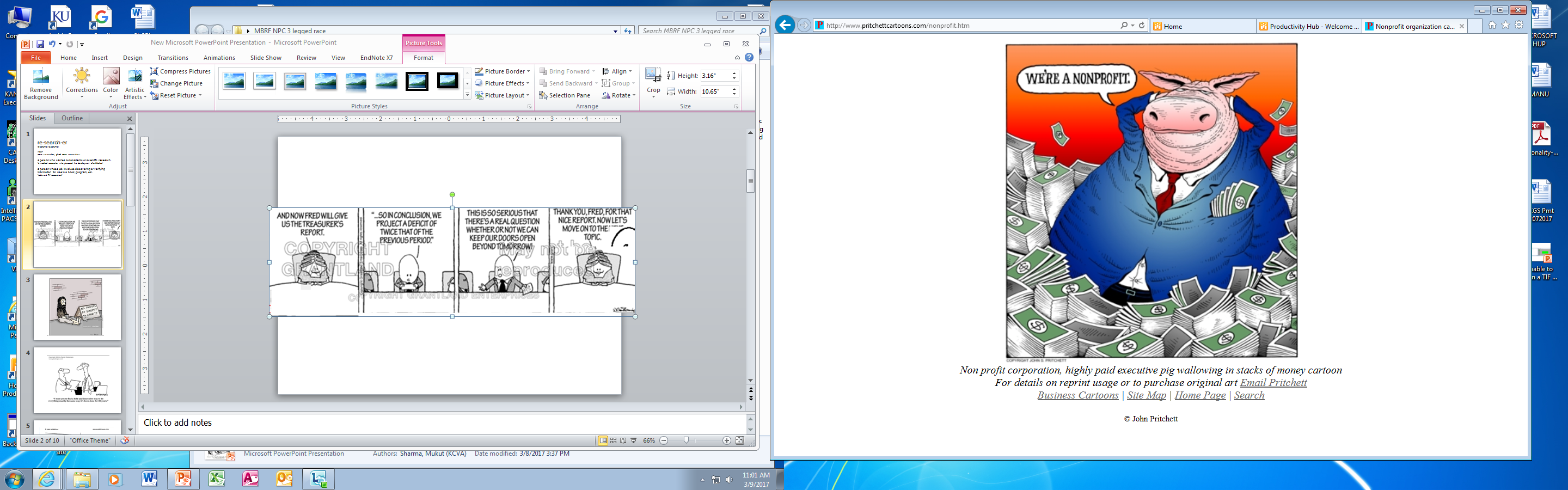 NPC & VA


A knotted relationship?
Boss vs. subordinate
Parent vs. child
My way or the highway
Or, a mix of all
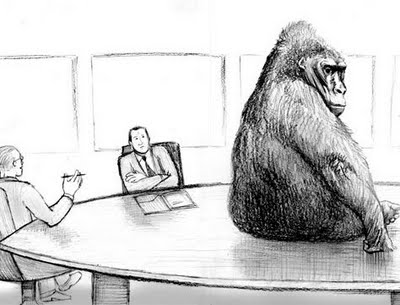 Life under a looming shadow of the great

Advantages and limitations
The BOD and the VA officials
Navigating a large ship
Creating an independent image of NPC
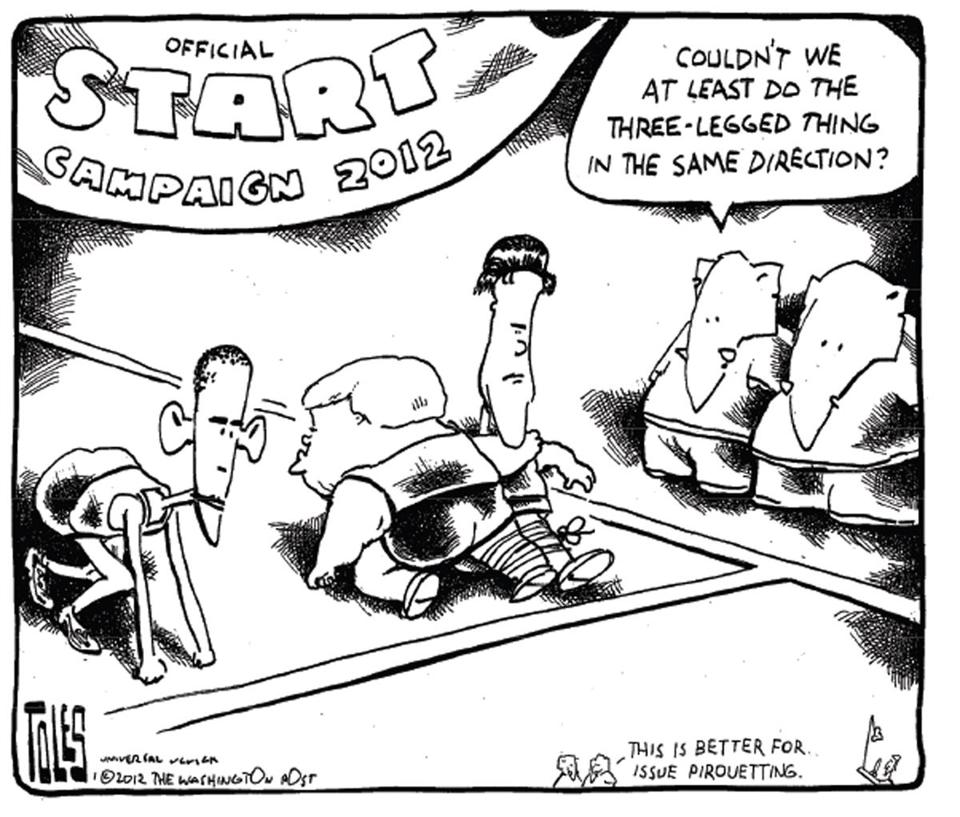 GLOBAL RACE IN  RESEARCH
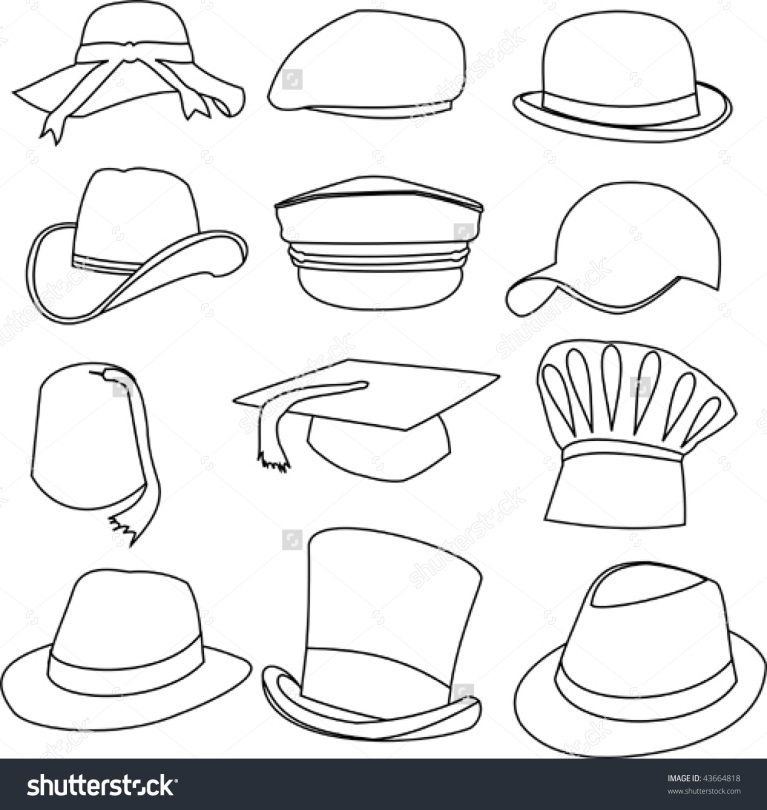 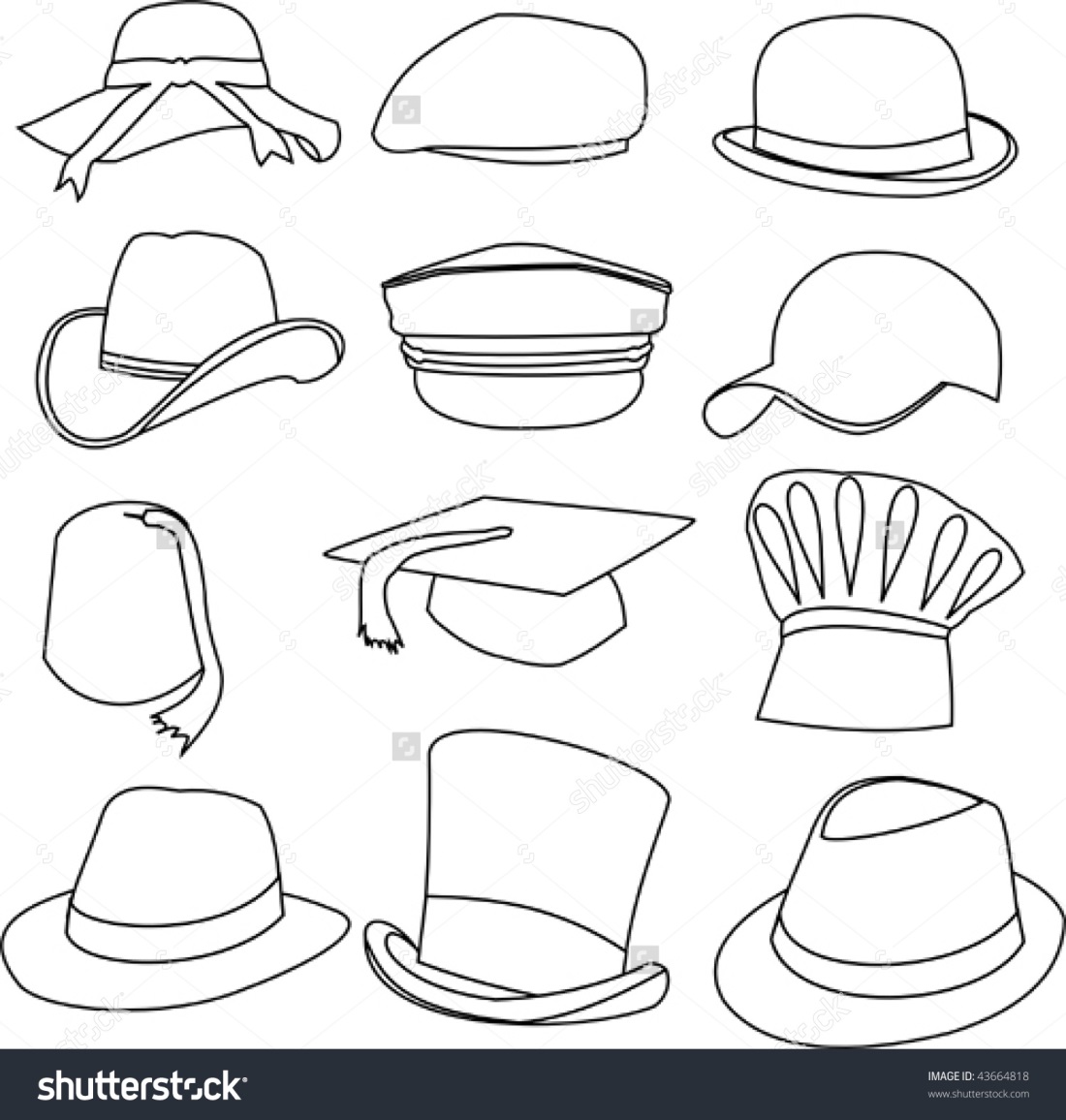 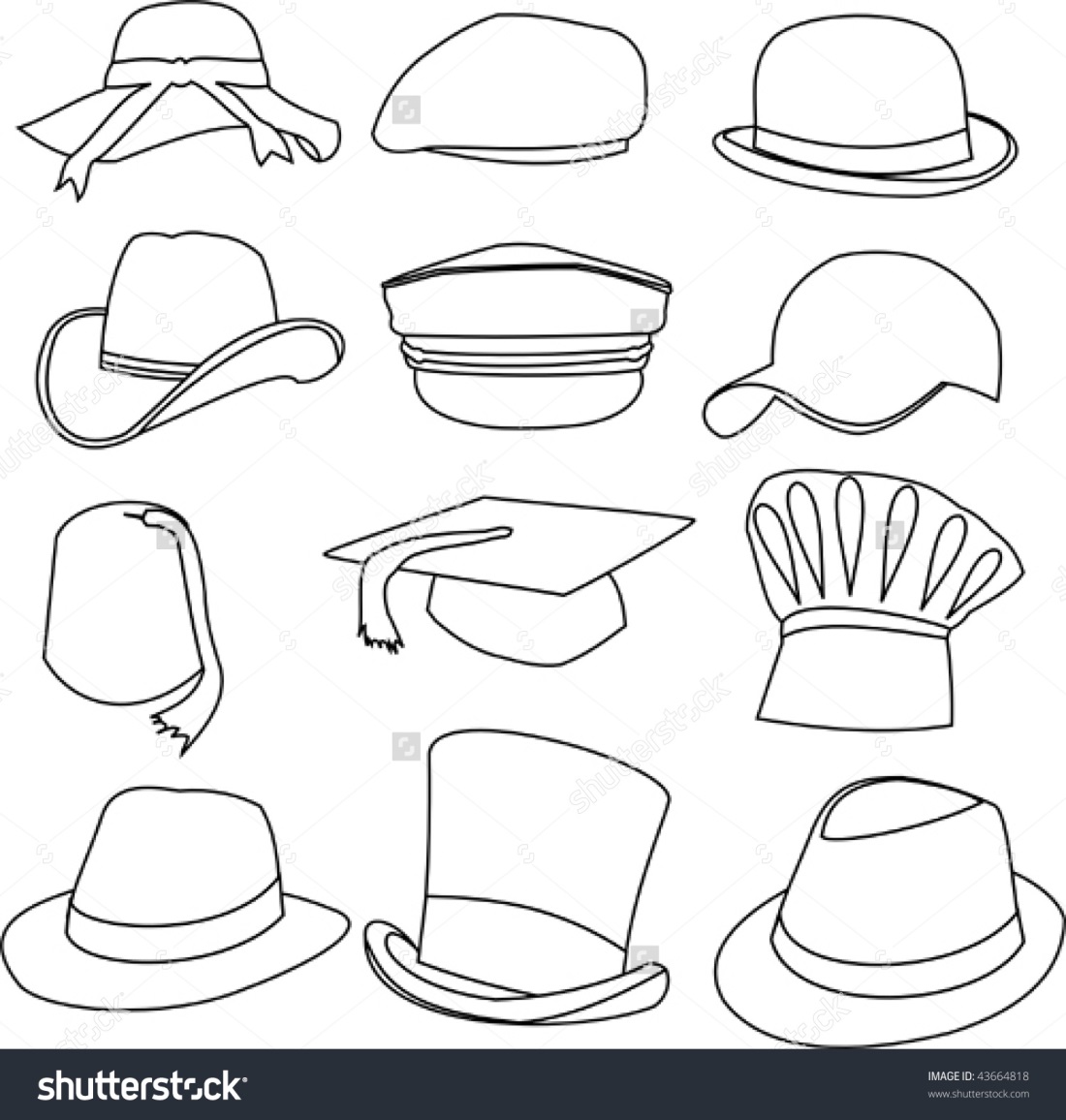 COULDN’T WE AT LEAST  DO THE THREE LEGGED THING 
IN THE SAME DIRECTION?
Above all, researchers are a unique breed

Responsible for lasting meaningful changes
Proud, strong and (mostly) quiet
Underappreciated- ignored until crisis hits
Motivated, low profile risk takers
Handle failure more gracefully
Committed to run long hurdles races
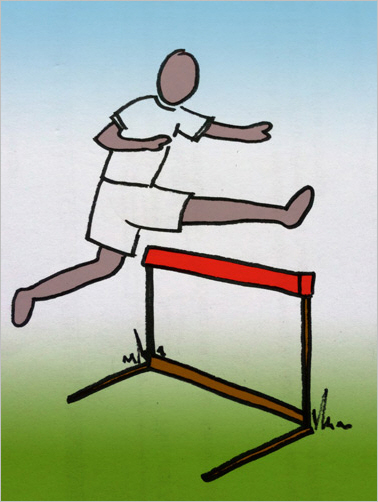 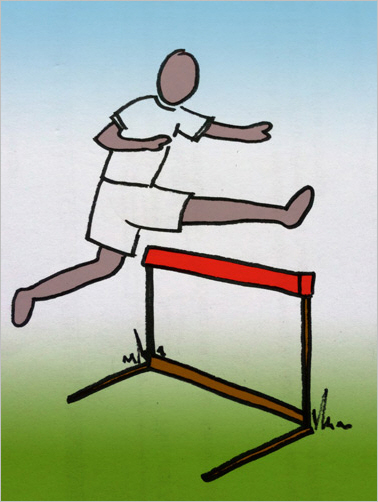 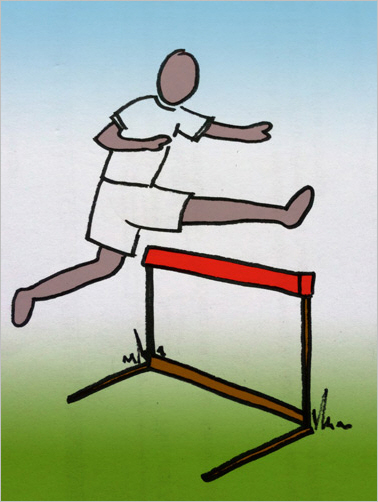 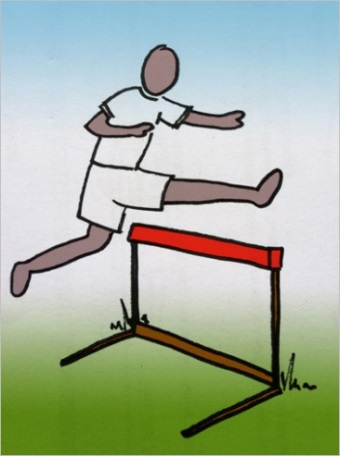 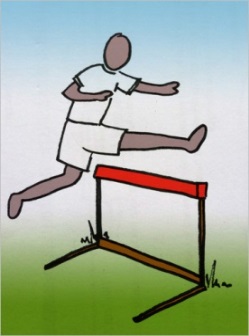